Guidelines for Practice Year 1 of the Early Childhood Unified Measurement and Improvement System
First Review
April 22, 2021
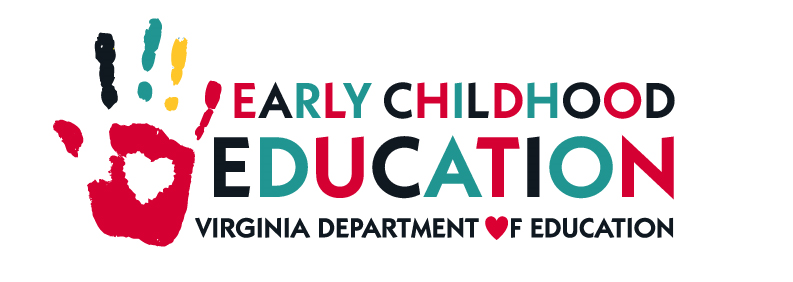 Preparing All Virginia Children for Kindergarten
Virginia’s current system does not offer every child equitable opportunity. 
Quality early childhood experiences prepare children for success but families and children lack equitable access to these experiences. 
Our system too often fails to prepare children who are Black, Hispanic, speak a language other than English at home, or have a diagnosed disability or developmental delay. 

Virginia’s early childhood system must ensure that all children have access to quality teaching and learning experiences that meet their unique needs. Together, we will:
UNIFY around shared and equitable expectations for quality.
MEASURE and strengthen teacher-child interactions and curriculum use in all publicly-funded birth-to-five programs.
IMPROVE supports for educators, prioritizing those who need it most.
[Speaker Notes: JENNA]
Building a More Unified and Equitable System
Preschool Development Grant     (PBG B-5)

Virginia received funding to develop a unified strategy, increase equity and build infrastructure at the community level, focusing on relationships, quality, enrollment and family engagement, across PreK, ECSE, Head Start, child care centers and family day homes.
Early Childhood Unification Law

Governor Northam signed HB 1012/SB 578 into law in July 2020, officially unifying birth to five programs under the VDOE as of July 1, 2021; establishing the Early Childhood Advisory Council; and requiring the Board to adopt a uniform quality rating system by July 1, 2021.
Virginia Quality (VQ), Head Start and VPI+

Virginia Quality, Head Start and VPI + use teacher-child interactions as a key component of classroom quality in a variety of birth-five settings, including in family day homes.
2016
2019
2018
2020
2015
Executive Directive 4 on School Readiness

ED4 called for a plan to ensure that all at-risk 3 and 4-year-olds have equitable access to publicly-funded care and education and that all publicly-funded birth to five programs are measured as part of a uniform quality rating system. Virginia conducted listening sessions in the field, analyzed data, and collaborated across agencies to develop recommendations.
JLARC Early Childhood Study

Study found that Virginia has insufficient evidence about how well publicly-funded early childhood programs are preparing children for school
Recommendations included more comprehensive assessments of K readiness; improving the design, quality, and performance data of programs.
[Speaker Notes: V]
Virginia Law Now Requires a Unified System
In July 2020, Governor Northam signed a law to create a Unified Measurement and Improvement System. 
Law requires the Board to establish the new system by July 2021 and specifies that the first two years are practice-only so programs can learn the new system. 
Preschool Development Grant (PDG)-funded efforts will help ensure broad participation in Practice Year 1. 
Practice Year 1 data will be used to evaluate and refine the system. 
Two practice years provides flexibility as programs recover from COVID-19.
By fall 2023, all publicly-funded programs will be required to participate with ratings shared publicly in fall 2024.  Programs who do not receive public funds will have the option to participate.
Additional detail is available on Building a Unified Early Childhood System website.
[Speaker Notes: JENNA]
What Will be Measured?
Virginia’s new Unified Measurement and Improvement System will measure the quality of infant, toddler and preschool teaching and learning based on two nationally-recognized quality indicators.
[Speaker Notes: Research shows that stimulating and supportive interactions between teachers and children and effective use of quality curricula promote children’s holistic learning and development, resulting in improved school readiness.]
Compelling Rationale for a Focused Approach
[Speaker Notes: Research shows that stimulating and supportive interactions between teachers and children and effective use of quality curricula promote children’s holistic learning and development, resulting in improved school readiness.]
Quality Measurement Supports Improvement
To improve child outcomes, Virginia’s system must continually improve supports for educators, prioritizing those who need it most. It should ensure:
 
Educators receive frequent feedback and support to strengthen their practice: 
Are recognized for their strengths and know areas for growth. 
Have access to training and coaching based on their unique needs.  
Program leaders have data that help deepen their understanding of the strengths and needs within their program: 
Have access to aligned professional development supports for their site goals. 
Community leads, professional development organizations and individuals (e.g., coaches) have insight into specific program needs as well as statewide focus areas: 
Can align their improvement efforts and collaborate more effectively.  

Virginia will also provide at least $1,500 annually directly to child care and family day home educators in publicly-funded programs to encourage participation, reduce turnover and support improvement.*
*Eligibility is limited to child care, FDH and Head Start educators who work 30 or more hours/week with children in publicly-funded programs participating in PDG and are not school system employees. Educators will receive an additional $500 in 2020-21.  Eligibility is subject to change.
[Speaker Notes: JENNA]
Program Level Results for Practice Year 1
Practice Year 1 results will be private and will not have any consequences.
Results will be shared with program leaders.
State level results will be used to analyze equity impact and improve the system.
[Speaker Notes: KRIS
Discuss/explain why some of these pieces are “starting points” for the practice year (- example - curriculum not required until May; 3 levels with a big middle_
Messaging around the VPI/VQ benchmarks compared to new system
Reflection/rationale on the big middle - using this as a place to start, having the field come to us with a call to the field to build understanding with use of data
“Approved” vs “vetted”
Cut points drawn from High-Mid-Low
Exemplary - The program performing at this level demonstrates performance that consistently and considerably surpasses the established standard.  This rating is reserved for performance that is truly exemplary and done in a manner that exemplifies the state’s mission and goals for the practice year.
Satisfactory  - The program meets the standard in a manner that is consistent with the state’s mission and goals for the practice year.
Needs Improvement - The program is performing below the established standard or in a manner that is inconsistent with the state’s mission and goals for the practice year
As a reminder, during the practice year, there will not be any consequences attached to the quality ratings. Rather, community and school leaders will use the performance rating scales for each standard, along with the overall practice rating results to understand the close connection between teacher-child interactions, instruction and child outcomes as they work with local leaders and teachers to prioritize pressing needs.]
Supporting Improvement in Every Classroom
PREPARE
Leaders and educators understand what is being measured and why
RECOGNIZE, REFLECT AND ADJUST
Leaders and educators use data to recognize growth, reflect on what works and make adjustments to address challenges and gaps
MEASURE 
All infant, toddler and preschool classrooms are observed and consistent information is collected to understand the experience of all children
SUPPORT
Leaders and educators engage in professional development that addresses their unique classrooms
GIVE FEEDBACK
Educators receive individualized feedback on their classroom’s strengths and opportunities for growth
[Speaker Notes: JENNA

This is a system that supports Improvement in every classroom.  Information/Feedback for every educator.
The state is going to focus on those who need it most. (Individualized support) Prioritizing  Or turn this into a story narrative.
Is there someone who could give an example of how they’ve been doing this. - hearing an example of how this empowers . 

Before this consider showing some of the LInk B5 data to show how the data can be used to start to guide improvement

Brookings article]
Virginia Educators Find CLASS Useful
Survey of 2000+ Virginia educators across program types suggests that interactions are a priority and CLASS is useful, even during COVID.
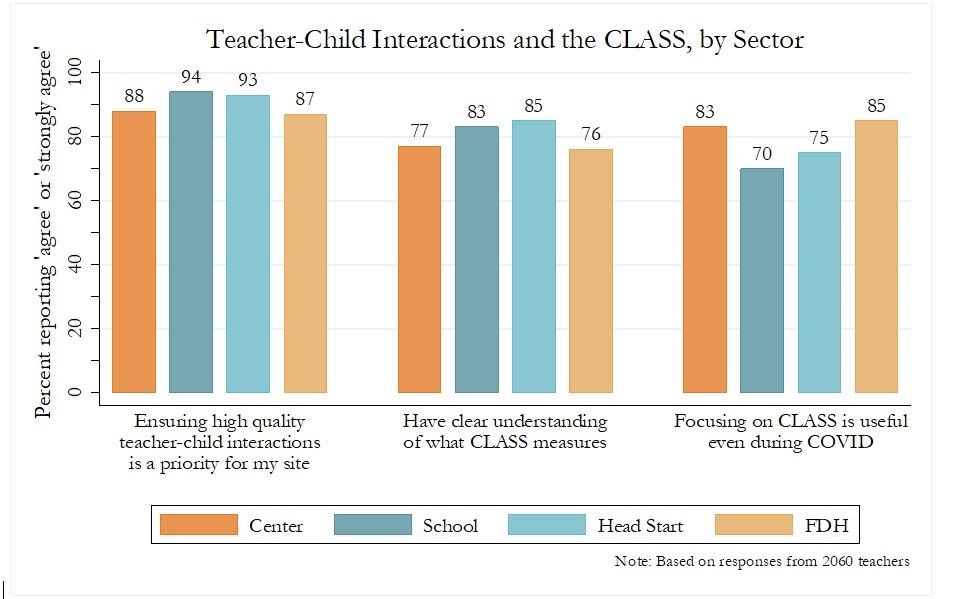 VA-PDG Fall 2020 Workforce Survey
[Speaker Notes: Across all sectors, most teachers agreed that high-quality interactions were a priority at their site 

Add citation - daphna study fall 2020]
Investment in Measurement and Improvement
Virginia will increase funding to build and ensure equity across the new system:
Fund communities to build relationships, conduct CLASS observations and support educators in Practice Year 1 through PDG B-5.
Fund programs to meet higher expectations: 
VPI rate has increased by 21% with additional funding for private providers.
Mixed Delivery rate has increased. 
Child care subsidy rates have increased with additional flexibility and benefits.
Integrate current improvement resources, increase their funding and make them more accessible to programs with fewer resources (i.e., child care, family day homes):
Millions in federal and state funding will support instructional and social-emotional supports (e.g., curriculum, mental health, etc.)
Incent more vulnerable educators directly: 
Child care and family day home educators will receive at least $1500 annually to encourage participation, reduce turnover and support improvement.*
Study showed that the incentive reduced turnover by half (30% to 15%).
*Eligibility is limited to child care, FDH and Head Start educators who work 30 or more hours/week with children in publicly-funded programs participating in PDG and are not school system employees. Educators will receive an additional $500 in 2020-21.  Eligibility is subject to change.
ECAC Endorsement and Public Feedback
VDOE received an endorsement with 3 recommendations from the ECAC. All recommendations have been incorporated into the Guidelines. VDOE has also received 70+ comments via online survey. Here are themes:
Appendix A: Guiding Principles for the Unified System
Through this iterative development process, the VDOE has established the following guiding principles for the Unified Measurement System.  

Virginia’s new Unified Measurement and Improvement System should: 
Improve quality and result in improved school readiness for children.
Increase equity in 1) the outcomes that are measured, and 2) the process for making and using the system. 
Use measures that can distinguish levels of quality and demonstrate growth over time. 
Provide clear and actionable information, resources and incentives for improvement.
Be affordable for providers and the state. 
Scale for use in over 6,000 programs and 10,000 classrooms.
Serve as a resource for families
Appendix B: Detail on Current Investments
Note: Some funding is multi-year and chart does not include federal-to-local funding to support Head Start programs.